İSİMLER
Canlı, cansız  bütün varlıkları ve kavramları karşılayan, onları ifade etmemizi sağlayan sözcüklere isim ya da ad denir.

İsimler çeşitli özelliklerine göre üç ana başlıkta incelenir:
a.Varlıklara Verilişine Göre İsimler
Özel İsimler
Cins (Tür) İsimler

b.Varlıkların Oluşuna Göre (Varlıkların Yapısına Göre) İsimler
Somut Ad
Soyut Ad

c.Varlıkların Sayılarına Göre
Tekil Ad
Çoğul Ad
Topluluk Ad
A.Varlıklara Verilişine Göre İsimler
1.Özel İsimler: Bilinen tek bir varlığı gösteren yani sadece tek varlığa ait olan isimlerdir. 

Örnek: Türkiye, İstanbul, Pendik, Kadıköy Lisesi, Ayşe, Mehmet, Marmara Denizi, Ağrı Dağı
Kişi (şahıs) isimleri, soyadları ve takma isimler: Necati, Yakup, Korkmaz... 

Millet, devlet, topluluk boy, oymak isimleri: Türkiye Cumhuriyeti, Oğuzlar

Kıta, bölge, köy, kent, dağ, deniz, ırmak isimleri: Avrupa, Tunceli, Ağrı Dağı

Dil, lehçe, din, mezhep ve tarikat isimleri: Türkçe, İslamiyet

Kurum, kuruluş̧, dernek, okul, makam işletme isimleri: Fenerbahçe
 
Saray, köşk, han, kale, köprü, kule, anıt vb. yapı isimleri: Topkapı Sarayı

Kitap, dergi, gazete ve sanat eserlerinin isimleri: Mai ve Siyah, Bilim ve Teknik
A.Varlıklara Verilişine Göre İsimler

2.Cins (Tür) İsimler: Aynı türden olan canlı, cansız bütün varlık ve kavramlara verilmiş̧ isimlerdir. 
 
Özel isimde tek bir varlık zihinde canlanırken cins isimde birbirine benzeyen birçok varlık zihinde canlanır.

Organ, meslek, akrabalık, giyecek, yiyecek, araç, renk isimleri gibi…

Örnek: Göz, çiçek, araba, ev, köpek, makas, gömlek…
B.Varlıkların Oluşuna Göre İsimler
1.Somut İsim: Duyu organlarımızla algılanabilen varlıklara verilen isimler somut olarak adlandırılır.

Soğuk, ekşi, mavi, uzun, elma, araba…

2.Soyut İsim: Beş duyu organımızla algılanamayan, madde halinde olmayan varlıklara verilen adlar soyut isim olarak adlandırılır.

Mutluluk, akıl, sevgi, anlayış, hasret…
C.Varlıkların Sayısına Göre İsimler1.Tekil İsim: Sadece bir varlığı karşılayan ve çokluk eki olan “-ler, -lar” ekini almamış adlardır: 

Elma, dergi, kalem…

2.Çoğul İsim: Sadece tek varlığı değil birden çok varlığı karşılayan isimlerdir. Tekil ismin sonuna çokluk eki olan “-ler, -lar” getirilerek yapılır: 

Elmalar, dergiler, kalemler…

3.Topluluk İsmi: Çoğul eki almadan, birden fazla varlığın bir araya gelerek oluşturduğu grupları karşılayan isimlerdir. Biçimce tekil, anlamca çoğuldur: 

Ordu, orman, aile, meclis, takım…
Teşekkür Ederiz…
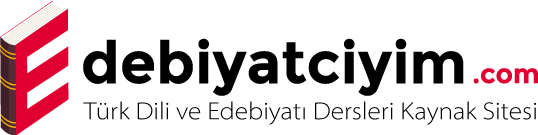 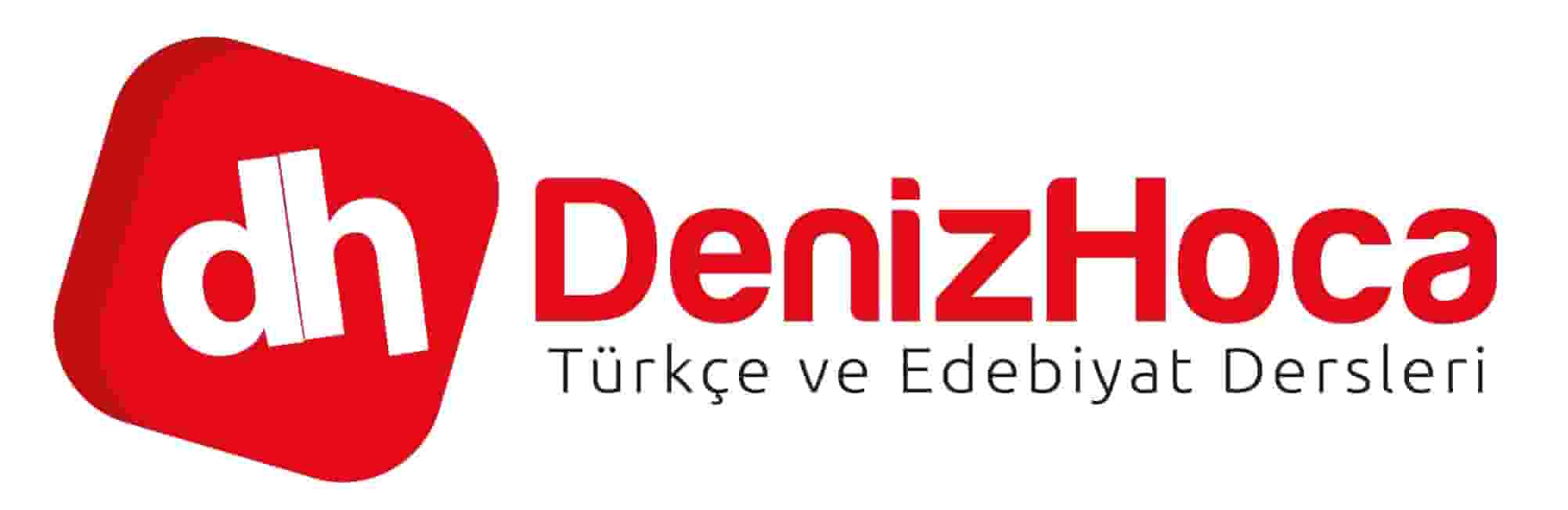